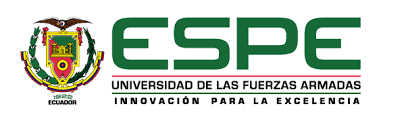 “SISTEMA RECOMENDADOR PARA LA ASIGNACIÓN DE RECURSOS FÍSICOS EN UNA INSTITUCIÓN DE EDUCACIÓN SUPERIOR, APLICANDO TÉCNICAS DE MINERÍA DE DATOS Y ALGORITMOS DE BÚSQUEDA”
AUTORA:  ING. MARÍA ALEXANDRA TAPIA MENDIETADIRECTORA: Sonia E. Cárdenas Delgado, Ph.D.

Sangolquí, 2019
Agenda
Planteamiento del Problema
Fundamento Teórico
Objetivos
Minería de Datos
Desarrollo
Pruebas y Resultados
Conclusiones y Recomendaciones
Planteamiento del Problema
Falta de optimización y aprovechamiento de los recursos físicos para el cumplimiento de los procesos académicos. 

No se dispone de información sobre la disponibilidad de las aulas que permitan satisfacer ciertas necesidades institucionales.

No se dispone de una administración centralizada de todos los recursos físicos que dispone la IES, que permita solventar la asignación de aulas acorde a los horarios  establecidos .

No poseen estudios que determinen el uso eficiente de sus recursos físicos y una herramienta que permita realizar una asignación óptima de los mismos.
[Speaker Notes: Desafíos funcionales que enfrentan la IES es la planificación y disribucion de los Recursos.
Existen varios trabajos propuestos para optimizar el uso y asignacion de recursos disponibles
Las Ies se esfuerzan por ejecutr gestión planificada y acorde a las necesidades de sus actores.
Siendo una de las actividades mas difíciles la asignacion de recusos físicos.]
Agenda
Planteamiento del Problema
Fundamento Teórico
Objetivos
Minería de Datos
Desarrollo
Pruebas y Resultados
Conclusiones y Recomendaciones
Fundamento Teórico
Agenda
Planteamiento del Problema
Fundamento Teórico
Objetivos
Minería de Datos
Desarrollo
Pruebas y Resultados
Conclusiones y Recomendaciones
Objetivos
Objetivo General
Desarrollar el prototipo de un sistema recomendador mediante la aplicación de herramientas de minería de datos y técnicas de búsqueda para la asignación de los recursos físicos académicos (aulas) de una institución de educación superior del Ecuador.
Objetivos
Objetivos Específicos
OE1: Realizar una revisión literaria, para determinar las herramientas y técnicas aplicadas tanto en el desarrollo de Sistemas Recomendadores como en la automatización de la asignación de recursos físicos (aulas).

OE2: Recopilar y analizar la información histórica de la IES del caso de estudio mediante la identificación de parámetros que permitan la automatización de la asignación de recursos físicos (aulas), aplicando técnicas de minería de datos.
Objetivos
Objetivos Específicos
OE3: Diseñar y desarrollar el prototipo de un sistema recomendador para la asignación de recursos físicos (aulas), aplicando una metodología para desarrollo de sistemas y algoritmos de búsqueda.

OE4: Realizar la validación y pruebas del prototipo aplicadas a las asignaturas pertenecientes a dos departamentos, para comprobar si los resultados obtenidos alcanzan soluciones óptimas respecto a las asignaciones realizadas en forma manual.
Agenda
Planteamiento del Problema
Fundamento Teórico
Objetivos
Minería de Datos
Desarrollo
Pruebas y Resultados
Conclusiones y Recomendaciones
Minería de Datos
Evaluación y Presentación
Minería de Datos
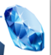 Transformación
Selección
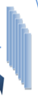 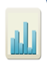 Integración
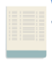 Conocimiento
Limpieza
Patrones
Recolección
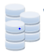 Datos 
transformados
Datos 
Pre- procesados
DATOS
Datos Objetivo
[Speaker Notes: La MD consiste en extraer conocimiento, descubrimiento de patrones a partir del análisis de datos y sus relaciones aplicando un secuencia ordenada de pasos]
Minería de Datos
Recolección de Datos
Coordinación con la unidad administrativa de la IES para obtener la información necesaria para el estudio.
Se recibieron archivos de cuatro periodos académicos con información acerca de:
Aulas: Matriz con la información de ubicación, aula, capacidad y tipo.
Académica: Matrices con la información del Departamento, asignatura, NRC, Numero de estudiantes matriculados, aula asignada y horario, 
Los archivos obtenidos contienen un total de 16398 registros.
Minería de Datos
Recolección de Datos
Minería de Datos
Limpieza de Datos
Se ejecutaron los procesos de limpieza y preparación de datos; como  remplazo de caracteres especiales, eliminación de datos nulos o vacíos, estandarización de tipo de datos, etc.
[Speaker Notes: consiste en remover ruido e inconsistencias de la data.]
Minería de Datos
Integración de Datos
Se procede a combinar las múltiples fuentes de datos obteniendo una única matriz que contiene los campos necesarios para el análisis de este caso de estudio.
Minería de Datos
Selección de Datos
Periodo Académico
Departamento
Asignatura
Grupos de Estudiantes (NRC)
Docente
Aula
Franja horaria
Número de Estudiantes
[Speaker Notes: recuperar los datos más relevantes e interesantes para el análisis.]
Minería de Datos
Transformación de Datos
Se realizó las operaciones necesarias para obtener nuevas variables:

Horarios
Número de Puestos libres
Nivel de Utilización
[Speaker Notes: los datos se consolidan apropiadamente, se reducen si es necesario sin afectar a su integridad, y se realizan las operaciones necesarias]
Minería de Datos
Aplicación de Técnicas
Mediante técnicas descriptivas de análisis exploratorio ha sido realizado el análisis estadístico e interpretación de  datos.
[Speaker Notes: importante proceso donde se aplican los métodos inteligentes para extraer los patrones de la data.]
Minería de Datos
Patrones
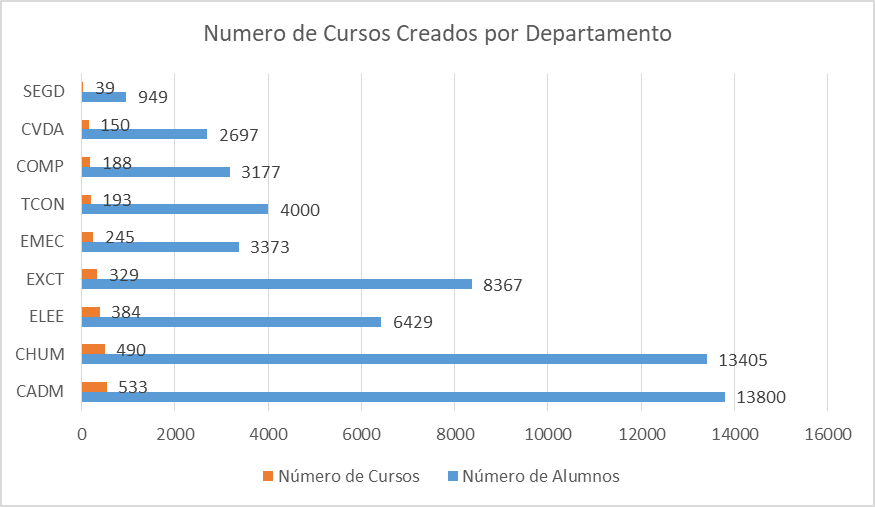 Número real de cursos (NRC's) creados y alumnos registrados por departamento
[Speaker Notes: obtenemos que la mayor población estudiantil se encuentra en los departamentos de Ciencias Administrativas, Ciencias Humanas y Ciencias Exactas]
Minería de Datos
Patrones
Promedio de uso de aulas por bloque
[Speaker Notes: Esta identifica el número de aulas utilizada por bloque de cada departamento; así por ejemplo el Departamento de Ciencias Humanas ocupó 6 de los 7 bloques con un número promedio de uso de 60 aulas por bloque; seguido del departamento de Ciencias Administrativas con un uso de 4 de los 7 bloques en el que ocupó un promedio de 40 aulas.]
Minería de Datos
Patrones
Número de alumnos vs. capacidad del aula
[Speaker Notes: Se establece la relación entre la capacidad de aulas asignada frente al número de estudiantes registrados en los cursos creados para las asignaturas]
Minería de Datos
Patrones
Análisis de la capacidad vs utilización
[Speaker Notes: El 85% de aulas se encuentra subutilizado; de un total de 24000 puestos aproximadamente; 19033 se encuentra subutilizados.]
Minería de Datos
Patrones
Niveles de asignación de aulas por departamento
Minería de Datos
Patrones
[Speaker Notes: Se realizo el calculo del numero de aulas sobre los resultados del criterio de tukey y se determino que el 45% de aulas analizadas muestran este comportamiento en el numero de estudiantes que ocupan  en los horarios analizados,]
Minería de Datos
Evaluación
El análisis realizado permitió identificar la subutilización de la capacidad de las aulas desde tres perspectivas: A nivel de Horarios, Departamentos y Ubicación física de las aulas.

El proceso actual que realiza la IES para la asignación de aulas no aplica criterios técnicos.

El registro de horarios y aulas es manual 

 Mantiene un alto número de puestos subutilizados.

La Asignación de las aulas se realiza sin verificación de capacidad de puestos respecto del número de estudiantes matriculados en cada NRC.
Minería de Datos
Presentación del Conocimiento
Definición de variables que permitan realizar una asignación óptima: 

Estudiantes matriculados en NRC: debe tener un número mínimo de 14 estudiantes y máxima de 34.

Aulas registradas en el sistema de acuerdo a un inventario real (tipo y capacidad).
[Speaker Notes: En base a los resultados obtenidos y patrones encontrados, se propone como solución:]
Minería de Datos
Presentación del Conocimiento
Franjas horarias: es una de las variables más importantes, aquí se propone que las franjas horarias sean de una hora (60 minutos), que se distribuyan dentro del horario de funcionamiento de la IES.

Docentes: Para la asignación efectiva de aulas a los grupos de estudiantes, NRC´s, deben tener asignado el docente que les corresponde.
Minería de Datos
Presentación del Conocimiento
Definir las condiciones que deben cumplir las variables detalladas:
Para conocer los grupos que deben abrirse por cada materia, se deben realizar análisis estadísticos que permitan hacer una proyección en base al número de alumnos aprobado y reprobados del periodo académico.

 Un NRC Puede dictarse en cualquier aula mientras cumpla los requisitos necesarios, tales como la capacidad y el tipo de aula.

El docente no dicte clase a otro grupo en ese horario
[Speaker Notes: •	En un aula solo puede haber un grupo a la vez
•	Un NRC solo se puede programar en un aula del tipo adecuado y cuya capacidad sea del número que requiere el NRC.
•	El docente no dicte clase a otro grupo en ese horario
•	En el aula no haya más grupos programados a esa hora
•	Existan suficientes estudiantes que puedan tomar la materia en ese horario
•	El uso de aula sea lo más óptimo posible
•	La capacidad del aula permita acoger al grupo asignado
•	El aula sea del tipo requerido para el NRC asignado.
•	Para cada día de la semana el horario de clase disponible entre las 07:00 y 21:00 se dividirá en 14 franjas de una hora cada uno; así para cada día de la semana se determina un número de hora requerida para el uso de las aulas y cuya capacidad se optimiza asignando la misma aula en todos los días de la semana.]
Minería de Datos
Presentación del Conocimiento
Definir las condiciones que deben cumplir las variables detalladas:
• En el aula no haya más grupos programados a esa hora.

• La capacidad del aula permita acoger al grupo asignado

• El aula sea del tipo requerido para el NRC asignado.

• Para cada día de la semana el horario de clase disponible entre las 07:00 y 21:00 se dividirá en 14 franjas de una hora cada uno.
Minería de Datos
Presentación del Conocimiento
Una vez definidas las reglas que deben cumplir las variables identificadas se propone el desarrollo del prototipo del sistema recomendador, el cual contiene la programación del algoritmo genético para la asignación automática de aulas que garantice la optimización de tiempo y recursos.
Agenda
Planteamiento del Problema
Fundamento Teórico
Objetivos
Minería de Datos
Desarrollo
Pruebas y Resultados
Conclusiones y Recomendaciones
Desarrollo del Prototipo
Esquema
Desarrollo del Prototipo
Interfaces
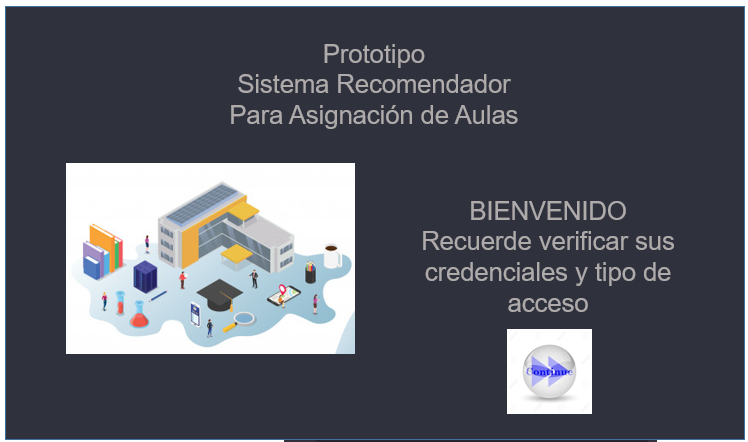 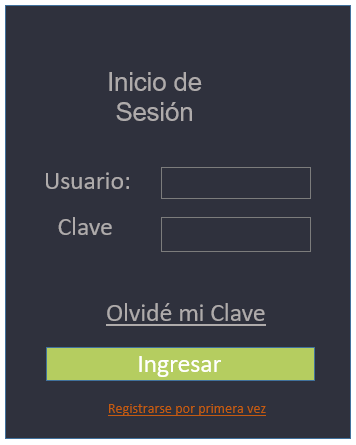 Interfaz Acceso al Prototipo
Desarrollo del Prototipo
Interfaces
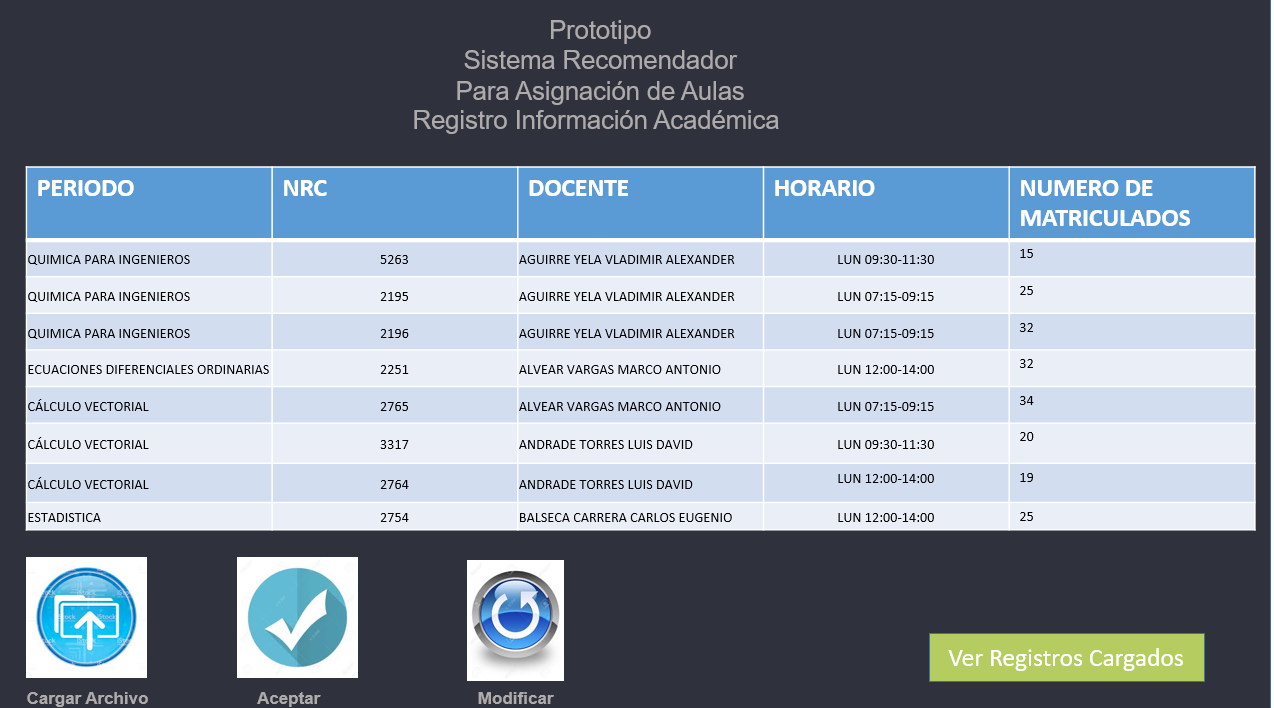 Interfaz Registro Información Académica
Desarrollo del Prototipo
Interfaces
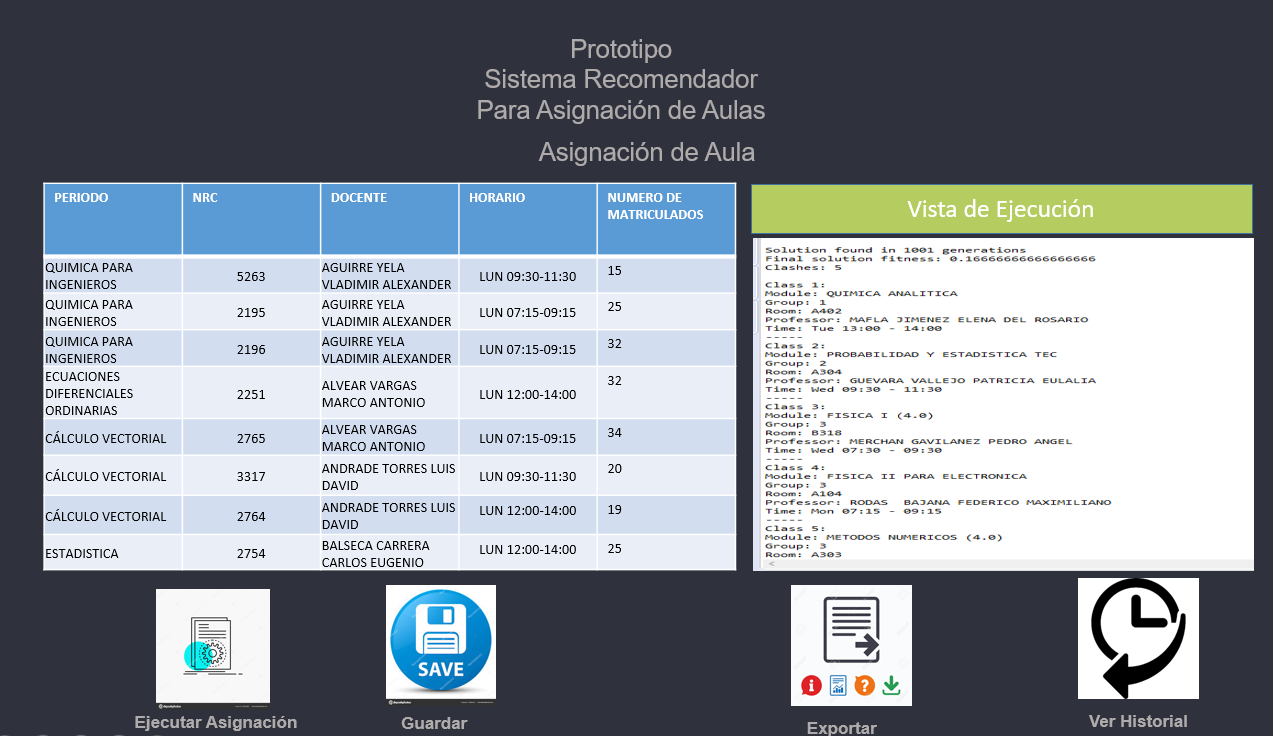 Interfaz Asignación de Aula
Agenda
Planteamiento del Problema
Fundamento Teórico
Objetivos
Minería de Datos
Desarrollo
Pruebas y Resultados
Conclusiones y Recomendaciones
Pruebas y Resultados
Pruebas de Asignación de Aulas
Comunicación Oral y Escrita
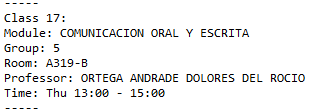 Metodología de la  Investigación Científica
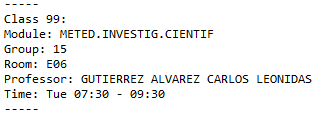 Apreciación de la Escultura
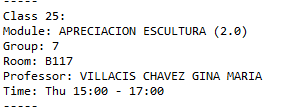 Pruebas y Resultados
Pruebas de Asignación de Aulas
Algebra Lineal
Cálculo Vectorial
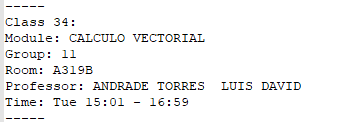 Química
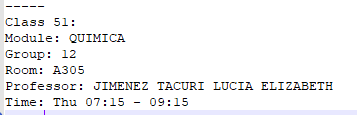 Pruebas y Resultados
Validación de Resultados
Pruebas y Resultados
Validación de Resultados
La automatización de la asignación del aula mediante la aplicación del prototipo permitió disminuir el número de puestos subutilizados o vacíos en cada aula mejorando el aprovechamiento de la capacidad del espacio físico que posee la IES.
Agenda
Planteamiento del Problema
Fundamento Teórico
Objetivos
Minería de Datos
Desarrollo
Pruebas y Resultados
Conclusiones y Recomendaciones
Conclusiones
Se ha realizado una revisión literaria acerca de las técnicas y herramientas de la Minería de Datos, también se han estudiado diferentes algoritmos aplicados a la asignación de recursos físicos (aulas), y metodologías para desarrollar prototipos.


Se ha logrado un aprendizaje significativo de técnicas y herramientas de Minería de Datos, métodos estadísticos para el análisis de los datos, y el funcionamiento de los algoritmos de búsquedas heurísticas y meta-heurísticas.
Conclusiones
Ha sido recopilada y analizada la información disponible e histórica de la IES, y mediante la aplicación de técnicas de minería de datos y análisis estadístico se han identificado patrones, variables y reglas.


Se ha diseñado el prototipo de un sistema recomendador, para su desarrollo se aplicó la metodología del prototipado rápido y se implementó un algoritmo meta heurístico (genético) para la asignación de aulas.
Conclusiones
Se ha llevado a cabo el proceso de pruebas y validación del prototipo. La muestra seleccionada para la ejecución de las pruebas fue de 200 asignaturas pertenecientes a dos departamentos de la IES (Ciencias Humanas y Ciencias Exactas), esto debido a que era necesario dividir la muestra de datos para realizar el entrenamiento y test. 


Se han propuesto mejoras al proceso de asignación de aulas mediante la definición de parámetros y aplicación de restricciones, tales como la capacidad disponible de puestos, tipos y ubicación de aula; número de matriculados en cada NRC, franjas horarias definidas para todas las carreras de forma unificada.
Recomendaciones
Implementar el prototipo e integrarlo al sistema de gestión académica para apoyar la asignación de aulas, laboratorios y auditorios de la institución como propuesta de mejora y apoyo a la toma de decisiones en la gestión de recursos físicos (aulas).

Plantear el seguimiento de evaluación y pruebas al prototipo para que el algoritmo genético vaya evolucionando y generando mejores asignaciones para que a largo plazo sea un sistema totalmente independiente.

Aplicar otras técnicas usadas en la automatización de asignación de aulas que permita comparar resultados con la aplicada en este trabajo de titulación y validar la más conveniente para la IES.